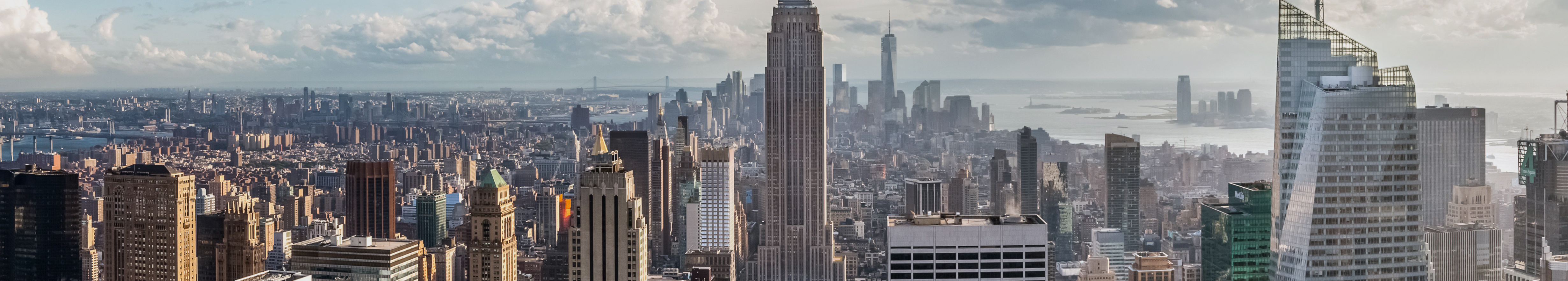 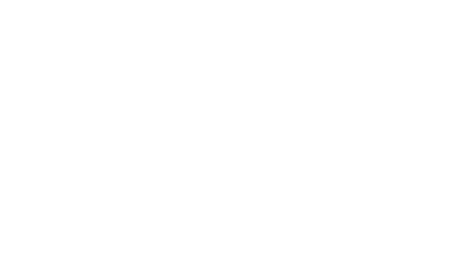 Stop Reacting to Incidents…
And Start Preventing Them.
Mental Health Warning Signs on Campus
Mental health is a crucial factor in productivity and emotional well-being, so it’s important to maintain awareness of the frequency of mental health conditions, the range of symptoms, and how to seek help for yourself or others.
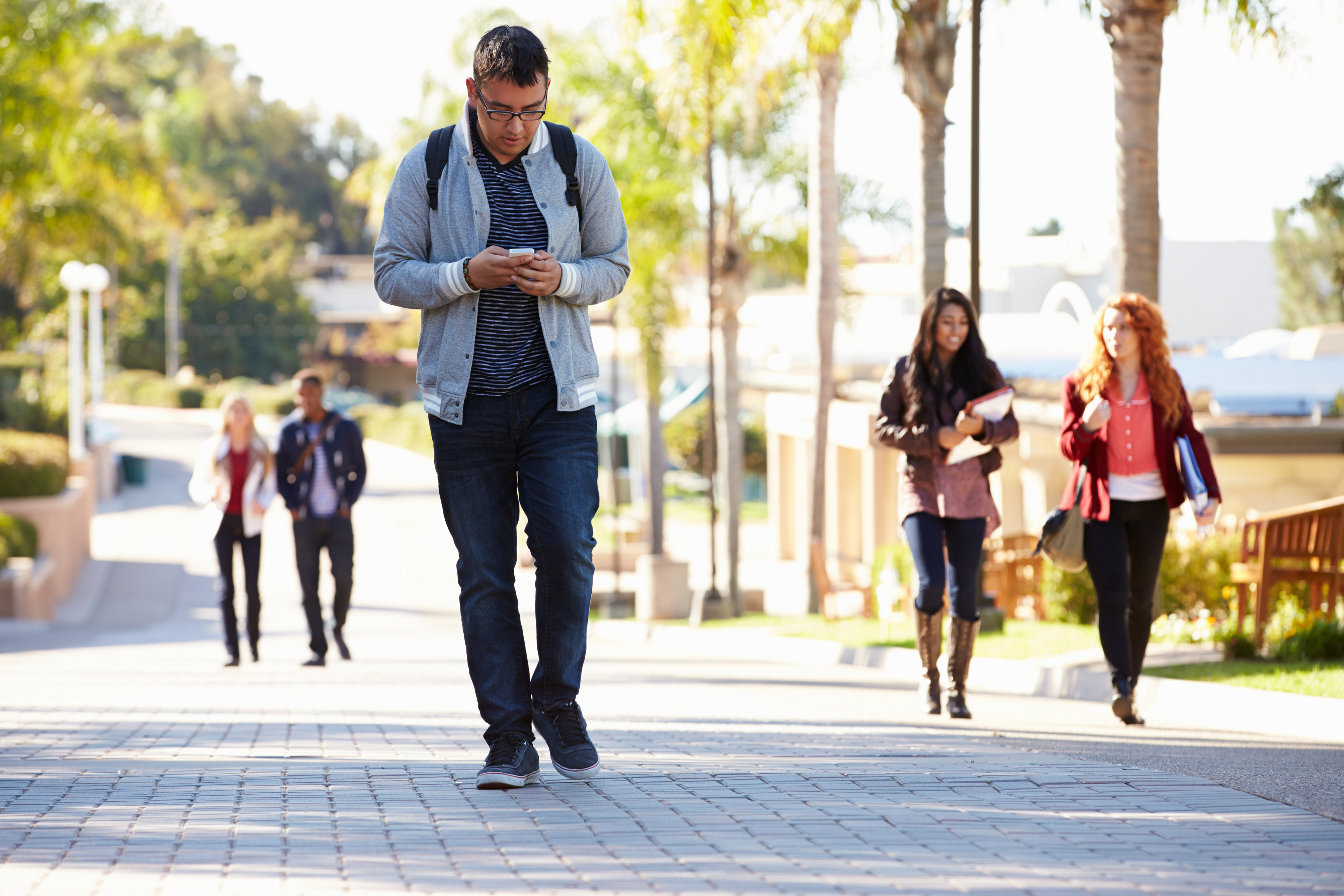 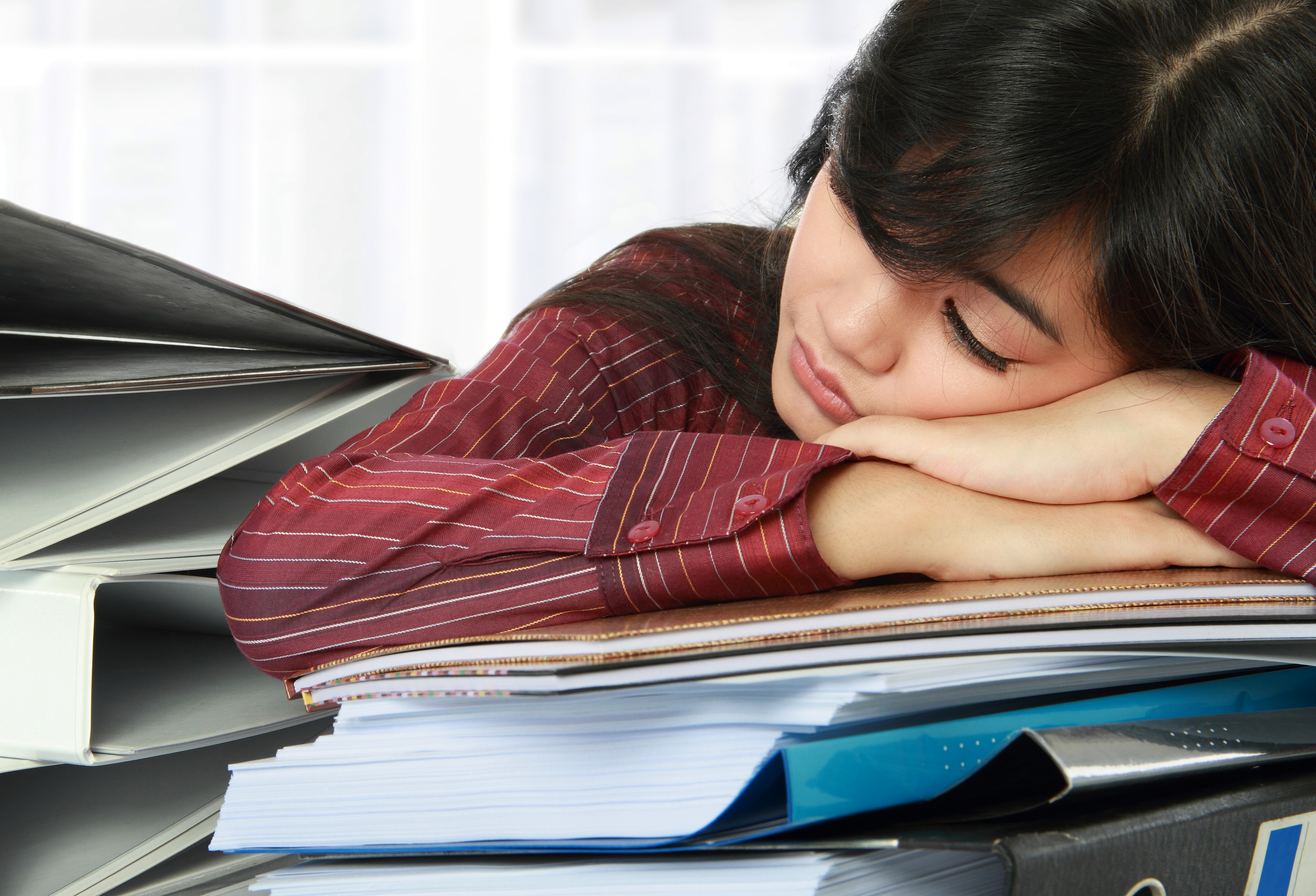 Who can be affected?
Mental health struggles can impact anyone regardless of gender, age, ethnicity, race, or sexual orientation, and they are often triggered by stress or trauma. Approximately 1 in 5 US adults are struggling with a mental illness, while nearly 4 in 5 adults report at least one symptom of stress. Genetics can increase the likelihood of mental health concerns.

What are common warning signs and symptoms?
Mental health symptoms can vary, but common signs in adults include the following:
Excessive worrying or fear
Confused thinking or problems concentrating
Feelings of sadness or irritability
Extreme mood changes
Changes in eating or sleeping habits
Inability to handle daily problems
Changes in school performance
Physical ailments without obvious causes

What are the impacts of mental health struggles?
In addition to affecting emotional state, mental health struggles can negatively affect academic performance and productivity, hinder activity enjoyment and engagement, and daily functioning.
Source: NAMI
If you are struggling with your mental health, know that you are not alone. There are resources inside and outside of our organization to help you or a friend or classmate seek help.
How Can I Get Help?
[Insert Organization] Security – XXX-XXX-XXXX
[Insert Local Law Enforcement Contact Info]
LiveSafe Mobile App – Report mental health crises, anonymously if desired
[Insert Applicable Company Organizations]
[Speaker Notes: Insert Organization Name, Contact Information, Local Law Enforcement Information, and Applicable Student Organization details]